Preparing for 2025      Tobacco Policy Updates
January 14, 2025
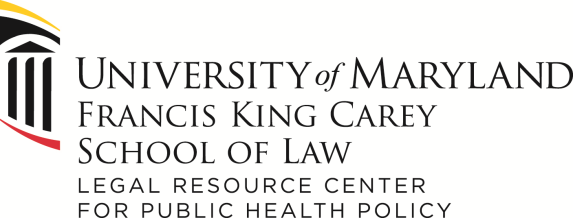 Maryland Legislative Session
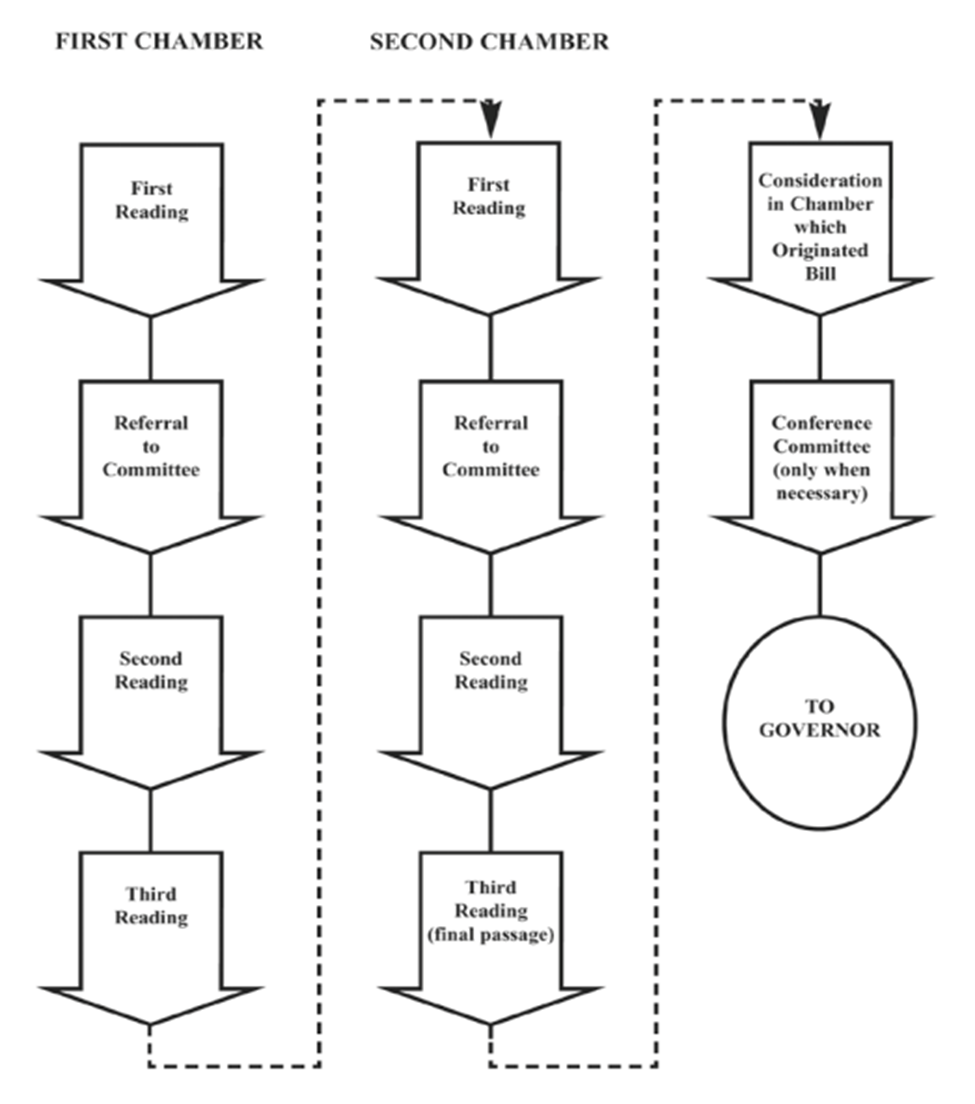 January 8: Session convenes
February 3: Senate bill introduction deadline
February 7: House bill introduction deadline
March 17: Bill crossover date
April 7: Sine die
Bills of Interest (Filed)
SB108 Multifamily Dwellings-Smoking Policies
Applies to condos and co-ops (4 or more units); owned or rented
Applies to smoking (ALL) and vaping (BR 16.7-101)
Requires a policy at least as stringent as CIAA+local
Where smoking permitted
Where smoking prohibited
How complaints made/processed
Penalty/fine
Does not limit ability to sue*
Does not preempt more stringent local law
Bills of Interest (Anticipated)
ATCC* MOU Change
ESD Registry 
Equity Fee (administered by OAG)
Vape wholesalers
Cigar Bars**

*ATCC Monthly Meeting (virtual)
Thursday, January 16, 3:00 to 4:00 p.m.

**Workgroup on Issuance of Alcoholic Beverages Licenses to Tobacconists
Meeting (virtual) Friday, January 17, 9:00 to 10:00 a.m.
Public comments at the end
Participating in the Legislative Process: Lobbying
Lobbying activities are defined in Md. Code Ann. Gen. Provisions § 5–702

Legislative Action Lobbying: A person communicates with a legislative branch official or employee for the purpose of influencing any legislative action and incurs at least $500 in expenses or is compensated at least $2,500

Executive Action Lobbying: A person communicates with an executive branch official or employee for the purpose of influencing executive action and spends at least $100 or is compensated at least $2,500
Participating in the Legislative Process: Advocacy
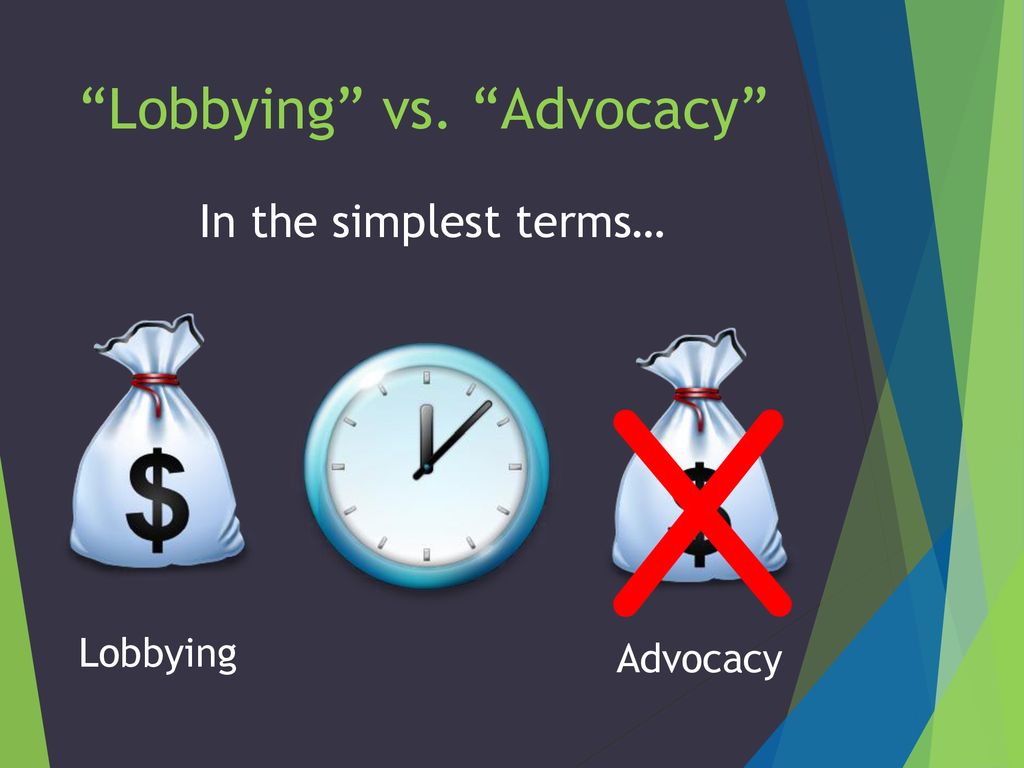 Merriam-Webster defines advocacy as the act or process of supporting a cause or proposal
Why Advocate?
YOU are the expert
Mostly part-time legislators who have other jobs
Educating policymakers about the needs of your organization or community is something anyone can do
Testifying
Testimony
Can be written and/or oral
Public must sign up prior to the hearing
Keep oral comments brief – 2-3 minutes MAX
Decide what are the 2-3 main points you need to tell that group of people in that setting at that time
Listen to others testifying and don’t be redundant
Committee members can ask questions
Don’t worry about technical questions, just tell it from your perspective and let them know you’ll get back to them with the technical answers
Contacting Your Elected Official
Ideally, you are registered to vote 
https://elections.maryland.gov/voter_registration/  
Who are they? www.mdelect.net 
Mail, fax, or email letters
Call your legislators
Visits
Advocacy Survival Skills
Accentuate the positive
Plan for small wins
Keep it simple
Be passionate and persistent
Be prepared to compromise
Enjoy yourself!
LRC Legislative Tracking
Real-time tracking of public health bills
Legislative Tracker
Bi-weekly Zoom updates begin January 21st at 11:30
Join Zoom Meeting 
Email publichealth@law.umaryland.edu to be added to the listserv
SAVE THE DATE
2025 Maryland Tobacco Conference
June 4, 2025
University of Maryland, Baltimore County
THANK YOU